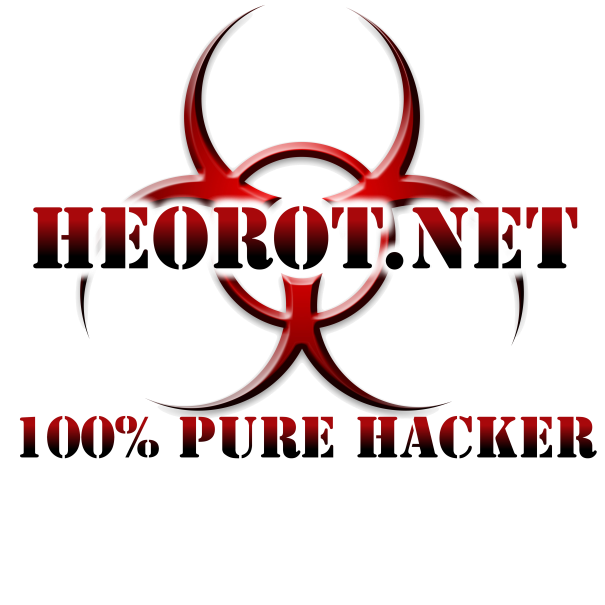 Presented by Heorot.net
Module 3 Network Packet Crafting
Objectives
Understand abilities and limitations of crafting network packets
Determine goals when crafting packets
Identify and use packet crafting tools
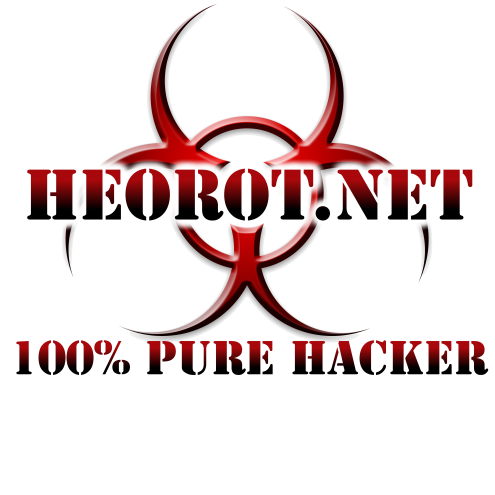 Abilities and Limitations
Abilities
Shape data to make it look the way you want
Possible to evade firewalls and Intrusion Detection Systems (IDS)
Create scripts around crafted packets
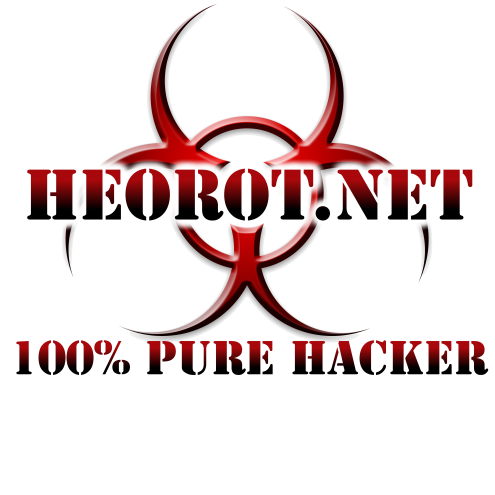 Abilities and Limitations
Limitations
You can only do what the network allows you to do
Some attacks are blind – there’s no real way to know your results unless you have additional access to the network
Learning curve - deep understanding of TCP/IP, firewall rules, IDS signatures, hardware requirements
It doesn’t work like they show in the movies
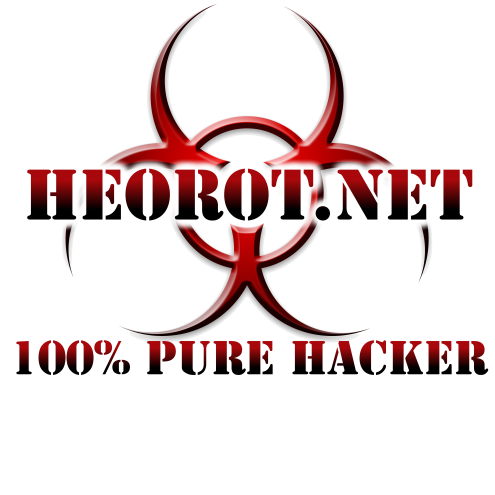 Determine Goals
What are you trying to achieve?
Firewall evasion
Focus on ports
IDS invasion
Change Content
System Exploitation
Unauthorized access, Denial of Service, 
Network Exploitation
Unauthorized access to different networks, Denial of Service, Elevated network privileges
Network Device Exploitation
Unauthorized access, Denial of Service, Sniffing
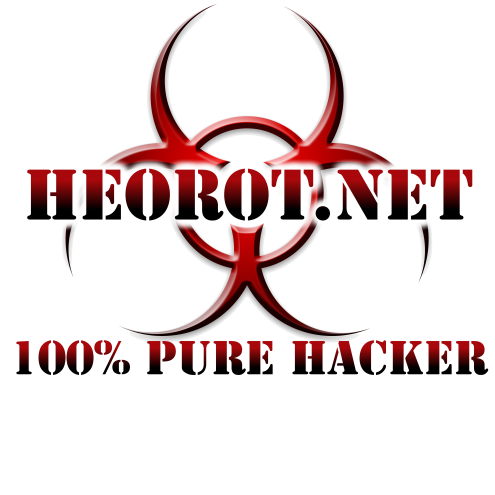 For further training and hands-on practice with these targets, check out the advanced training opportunities at Heorot.net
Packet Crafting Tools*
Sniffers
Tcpdump
Wireshark
Packet Crafters
Hping
Nemesis
Scapy

*Reminder:  The point of this course is to learn the concepts and techniques to successfully complete a penetration test – it is not to learn tools.
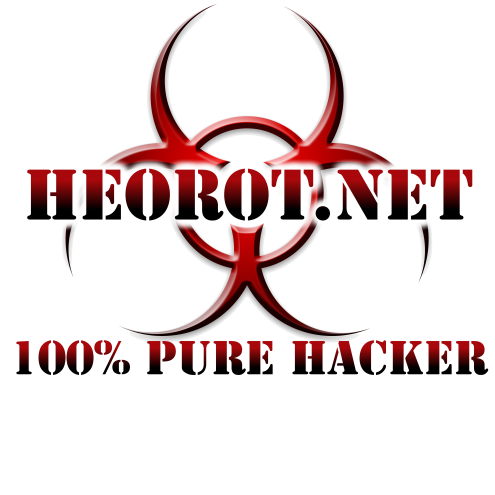 Packet Crafting Demo
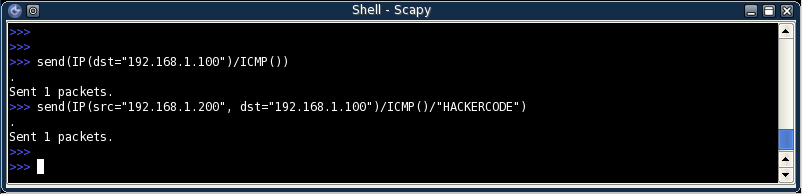 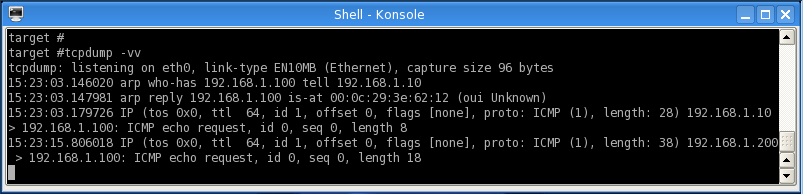 Packet Crafting Demo
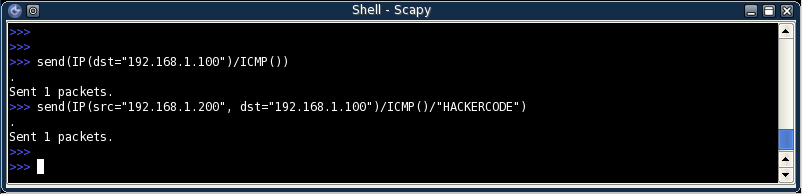 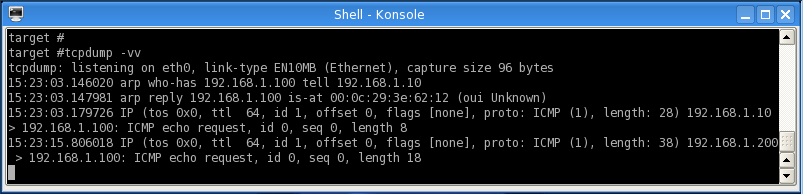 Packet Crafting Demo
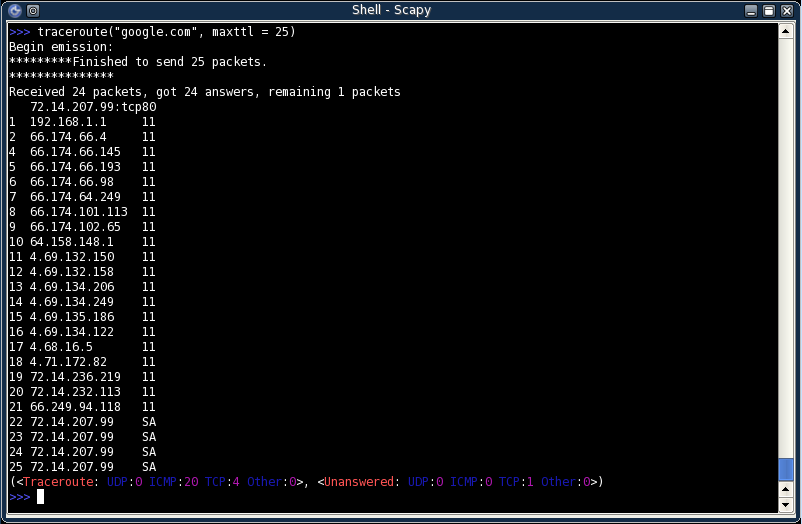 Conclusion – Module 3
Understand abilities and limitations of crafting network packets
Determine goals when crafting packets
Identify and use packet crafting tools
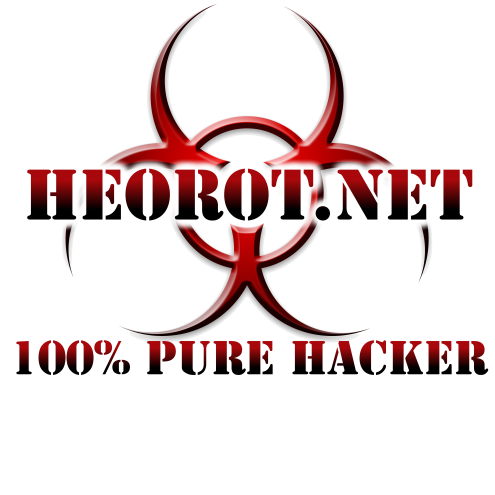